Bulhaři
Historie kontaktů s Bulhary
konec 18. století
Slovensko, Zakarpatská Ukrajina: krátkodobě   a v malém počtu pěstitelé a prodejci zeleniny

polovina 19. století
Praha: studenti
myšlenky panslavismu, utlačovaný národ
oboustranný zájem
20. léta 20. století
ekonomická migrace: „zelináři“, „zahradníci“ 
sezónní práce (březen – říjen)
organizovaný postup z východu na západ: Atanas Kalev z Brna  vlastní                 i bankovní kapitál, nevyužité prostory, pronájem půdy
učeň => dělník => gazda (=> pěstitelské závody)
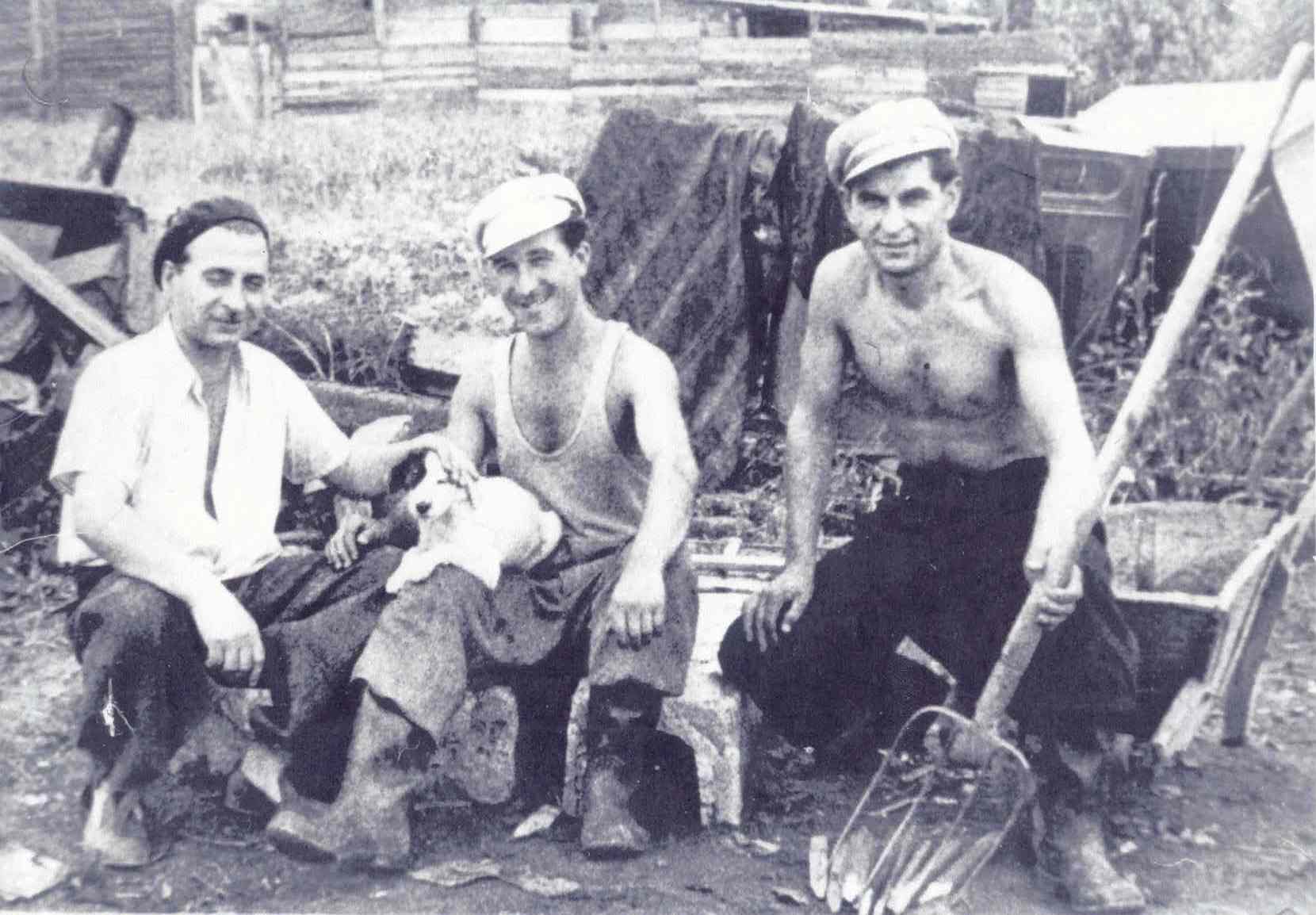 předpoklad krátkodobého pobytu => 
    nezájem o usazení, integraci (strava, zvyky) 
    x přizpůsobení se (oděv, jazyk)
1931 1340 sezónních zahradnických dělníků

Po 2. světové válce
studenti, reemigranti, odborní pracovníci
smíšená manželství („plážová“)

90. léta 20. století
ekonomická migrace
Charakteristika menšiny
„zelináři“ původně nízké vzdělání, již u druhé generace vyšší stupeň vzdělání  dnes VŠ a SŠ
rozptýlené osídlení celé republiky, hlavně města
návaznost na předchozí znalost terénu, semknutá komunita 
povědomí o Bulharsku, rodině
vysoká integrace x zachování svátků, jazyk
smíšená manželství od 2. generace zelinářů
náboženství: pravoslaví nebo žádné
Č. o Bulharech: pracovitost, skromnost, soudržnost x temperament
Statistické údaje
1991: poprvé možnost se přihlásit k bulharské národnosti, dnešní ČR cca 3.500; 2011: 4.999 
2021: 6.073 + 1.588 se dvěma nár. (+ česká 1147), JmK 448 + 226                                     Praha 1803 + 559; Brno 245
1/2020: ca 17.000 trvalý nebo přechodný  pobyt
7/2022: ca 17.500
Etnické identifikátory
jazyk: Bulharská základní škola a gymnázium (Praha, od 1948)
zvyky: Velikonoce jako pravoslavní (obřadní pečivo – kozunak), Vánoce podle gregoriánského kalendáře (obřadní pečivo – banica), Baba Marta (marteničky), Trifon Zarezan (patron vinařů, polovina února); Dny bulharské kultury
strava: zelenina, pita, sarma, vařené a pečené
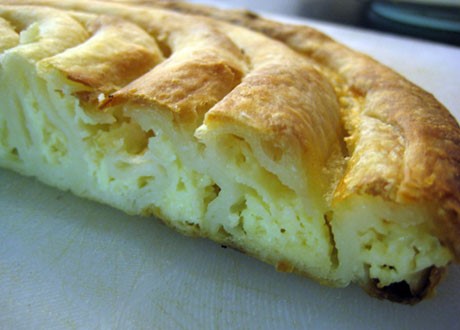 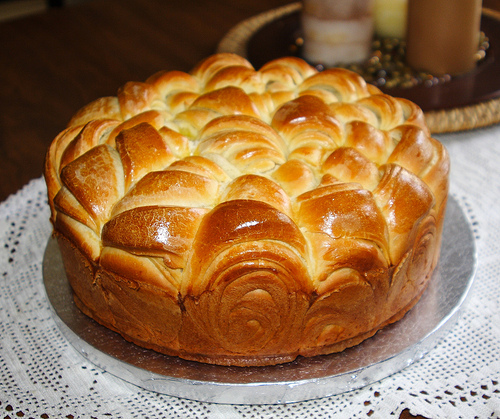 Kulturní instituce
Bulharská sedjanka (Praha, 1880): česko-bulharský osvětový spolek, podpora ze strany českých umělců, přednášky o Bulharsku, kultuře, udržování jazyka, členové v Bulharsku šířili znalosti o Češích
Sv. Georgi (Brno, 1919): spolek bulharských zelinářů
Bulharská kulturně osvětová organizace (Praha, 1948): celostátní působnost =>
Bulharské kulturně osvětové sdružení, Bulharský klub, Bulharský kulturně osvětový klub: v  různých větších městech
Vazraždane (Praha, 2001): jazykové kurzy, nejmladší generace; časopis Balgari
Pirin (Brno, 2001): taneční soubor, výuka tanců
Zaedno (Praha, 2002): taneční soubor Bulgari, oslavy Trifon Zarezan; časopis Kamarádi (2012)  https://www.youtube.com/watch?v=F2izHBcS_AY
Bulharská beseda (Praha, 2008): studenti, umělci
Křesťanské sdružení Bulharů v České republice Svatého Nikolaje Mirlikijského Divotvůrce (Praha, 2009): křesťanské pravoslavné tradice
Asociace bulharských spolků v ČR (Praha, 2014):  9 regionálních klubů z měst; časopis Roden glas (= Rodný hlas, od 1971)
Badatelé a literatura
Jiří Král, Jan Húsek – 30. léta Slovensko
Ján Podolák – 80. léta Slovensko
Miriam Motejlová-Manolová – historie, česko-bulharské kontakty
Mirjam Moravcová
Helena Bočková a Jana Pospíšilová – Brno 
Zuzana Maxová
Rumyana Georgieva